K-5 Morning Meeting
Wednesday, January 20, 2021
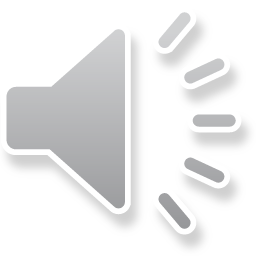 Building Our Tool Chest for Emotional Health: Dealing with Stress/ Panic Attacks
Relax!
Deep Breathing- Box Breathing or Intermittent Breathing, Bag Breathing
Talk- To Yourself, A Trusted Friend
Pressure Point Massage- Thumb and index finger
Listen to Music- Loud to soft, fast to slow
Yoga and Mindfulness- Mrs. Hale’s expertise
Get Out of Your Head- Exercise, Read, Watch a Video
Do Not Play a Video Game!
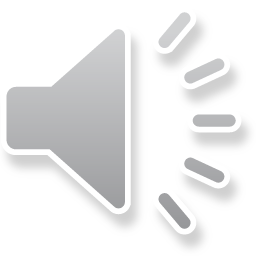 Tool to Calm: Listen To Music
What is your favorite music? Do you have  play lit handy?
Radio is fine if you don’t have a playlist.
Listen to your favorite music as loud s is comfortable (do it in your room and close the door)
After listening to a song or two start to lower the volume and continue to lower it with each song.
Play a soft, slow song to help you relax. There are lots of meditation playlists that work.
Once you are calm, you are ready to tackle the issue.
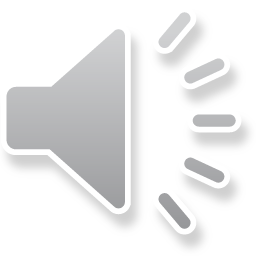 Yoga and Mindfulness
Mindfulness and yoga can be used to help calm you when you are upset, worried, angry, excited.
Using Mindfulness and yoga is most helpful when you begin your day with it. It helps get you off on the right foot before you meet the stress.
Find a quiet, dimly lit place where your body will relax. Bright lights and loud music won’t help.
Soft background music might.
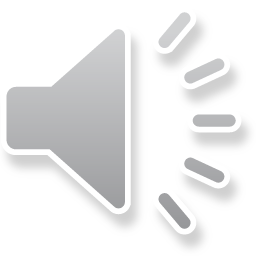 Get Out Of Your Head!
Exercise
Read
Watch a video
Go for a walk
Color
Take a shower or bath
Play a musical instrument
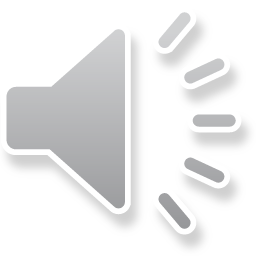 Never Play Video Games When You Are Upset!
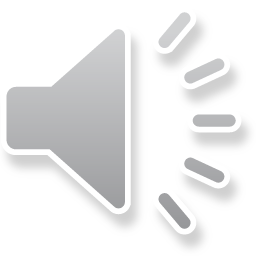 Jokes and Celebrations
What does a cloud wear under his raincoat?
Why was the weightlifter upset?
Madison, Bella, Jessie, Adrianna (5H)
Eldon and Craig (5Hale)
Blair and Maria (5Vye)
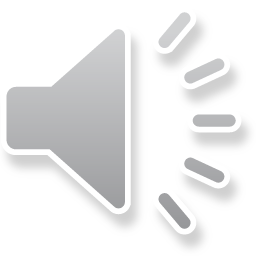